INTERNSHIPS & RESEARCH
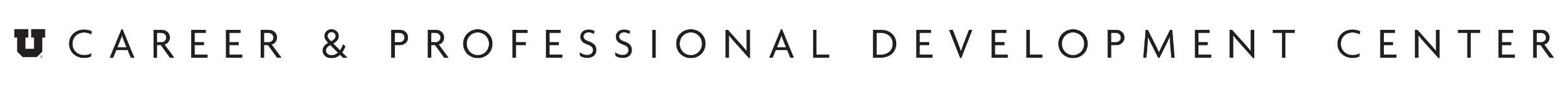 CAREER & PROFESSIONAL DEVELOPMENT CENTER
Career Studio | Coaching | Resources | Events
801-581-6186 • careers@sa.utah.edu • careers.utah.edu • @uofucareers
WHERE ARE YOU AT WITH RESEARCH AND/OR INTERNSHIPS?
AGENDA
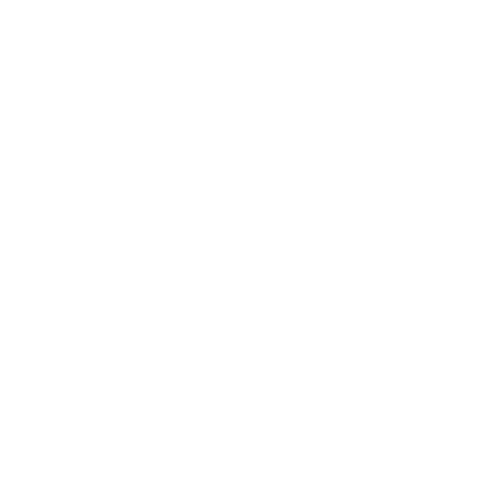 What is experiential learning?
How do I choose?
How do I apply?
Q&A
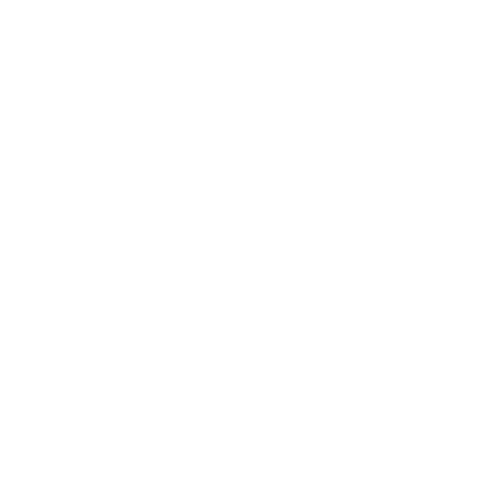 WHAT IS EXPERIENTIAL LEARNING?
Experiential Learning
A way to learn through experience
Explore interests, studies, and future career paths 
Develop skills while networking
Learn likes and dislikes
Build resume/CV
Why does it matter?
Nearly 91 % of employers prefer that their candidates have work experience, and 65 % of the total group indicate that they prefer their candidates to have relevant work experience.
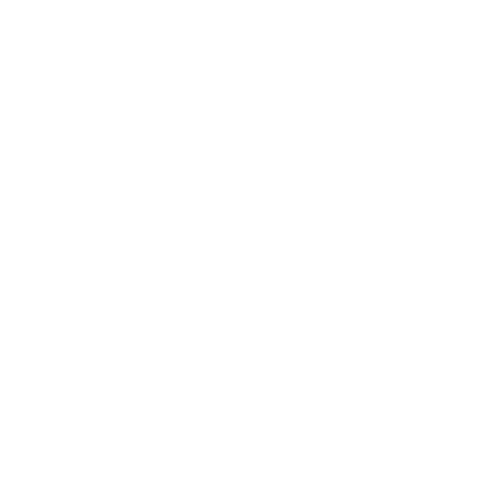 HOW DO I CHOOSE?
Experiential Learning
Similarities
You can do both!
Experience for grad school applications
Make real-world impact
Create a network
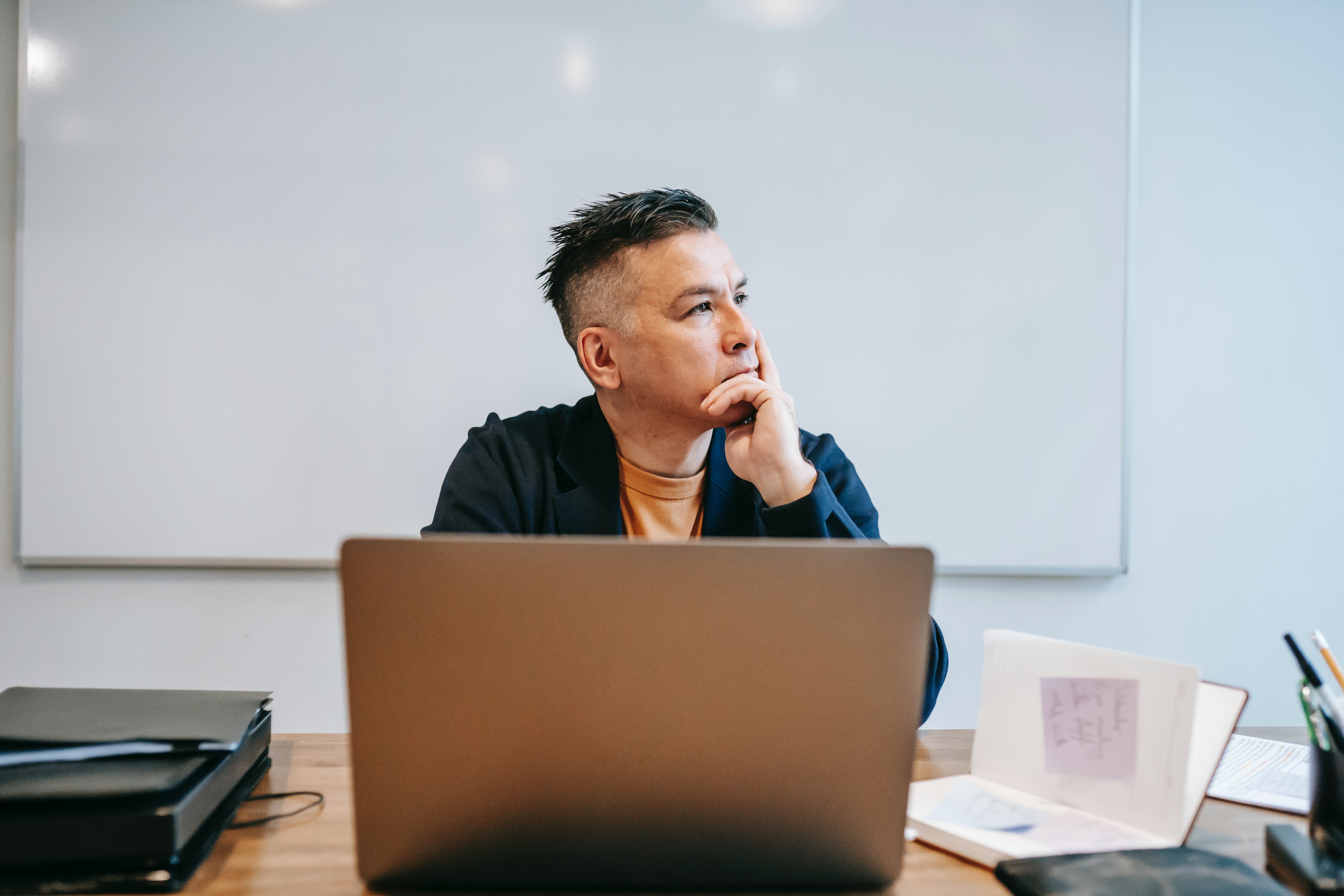 Experiential Learning
Internships
Research
Industry
Supervisor
Time-bound
Learning objectives
Guided training
Hands-on skills
Academia
Faculty / Principal Investigator
Fluctuating
Literature progression
Autonomy
Publications
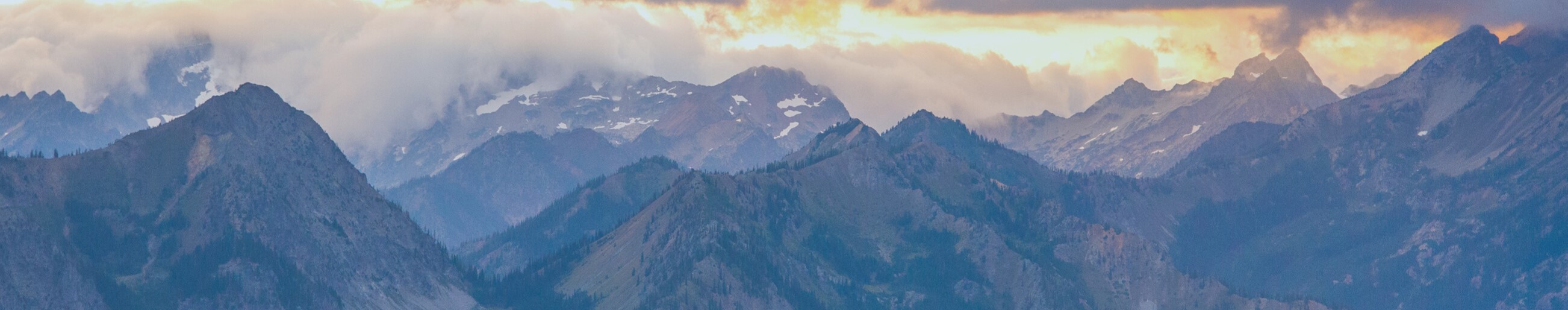 WHAT IS YOUR IDEAL OPPORTUNITY?
Use the worksheet in the chat to help determine your values.
11
HOW DO I APPLY?
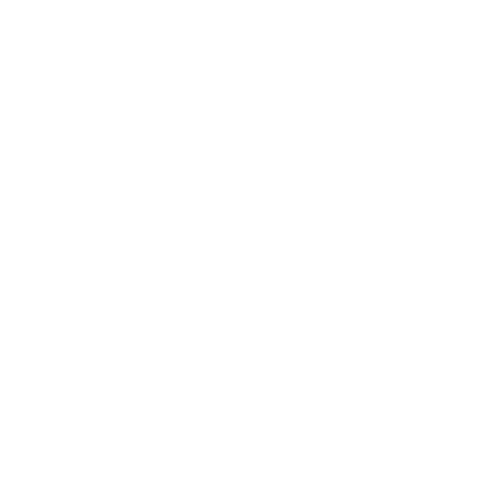 Applying for Internships
See a Career Coach or Internship Coordinator
Make a list of your interests
Create/update your resume and cover letter
Search for opportunities online
Network
Cast a wide net 
Negotiate/clarify terms
Applying for Research
See your Undergraduate Research Advisor.
Make a list of your interests
Connect with faculty and peers
Create/Update your query letters and/or proposals
Search for opportunities 
Attend seminars and workshops
Explore funding, course credit, and/or publication
QUESTIONS?
CAREER STUDIO & CAREER COACHING
ASSESSMENT
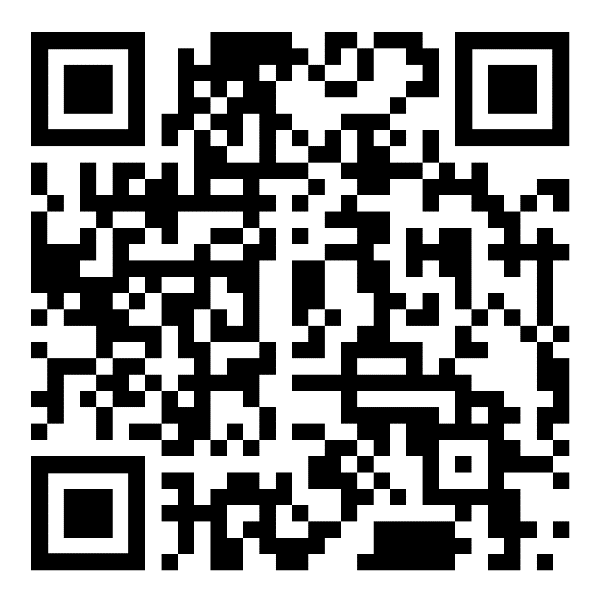